Pavement Structural Analysis
Three-Layer System, Jones Tables
Highway and Transportation Engineering
Al-Mustansiriyah University
2019-2020
Dr.  Rana Amir Yousif   &    Dr. Abeer K. Jameel
Yoder; E. J. and M. W. Witczak, “Principles of Pavement Design”, A Wiley- Interscience Publication, John Wiley & Sons Inc., U.S.A., 1975.
References
Nicholas J. Garber and Lester A. Hoel.”Traffic and Highway Engineering”, Fourth Edition.
 Yoder; E. J. and M. W. Witczak, “Principles of Pavement Design”, A Wiley- Interscience Publication, John Wiley & Sons Inc., U.S.A., 1975.
 Yaug H. Huang, “Pavement Analysis and Design”, Prentic Hall Inc., U.S.A., 1993.
 “AASHTO Guide for Design of Pavement Structures 1993”, AASHTO, American Association of State Highway and Transportation Officials, U.S.A., 1993.
 Oglesby Clarkson H., “Highway Engineering”, John Wiley & Sons Inc., U.S.A., 1975.
Yoder; E. J. and M. W. Witczak, “Principles of Pavement Design”, A Wiley- Interscience Publication, John Wiley & Sons Inc., U.S.A., 1975.
Three-Layer Systems
Steps to Solve Three-Layer System:
By using Jones' Tables
Step 1
Find k1 value
  Find k2 value
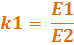 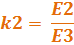 Yoder; E. J. and M. W. Witczak, “Principles of Pavement Design”, A Wiley- Interscience Publication, John Wiley & Sons Inc., U.S.A., 1975.
Three-Layer Systems
Steps to Solve Three-Layer System:
Step 2
Find A value

  Find H value
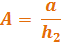 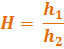 Yoder; E. J. and M. W. Witczak, “Principles of Pavement Design”, A Wiley- Interscience Publication, John Wiley & Sons Inc., U.S.A., 1975.
Three-Layer Systems
Steps to Solve Three-Layer System:
Step 3
Go to Table below  to get
    ZZ1, ZZ2, (  ZZ1-RR1), and (ZZ2-RR2)
As shown below
Yoder; E. J. and M. W. Witczak, “Principles of Pavement Design”, A Wiley- Interscience Publication, John Wiley & Sons Inc., U.S.A., 1975.
Step 1 (k1)
Step 2 
A
Step 1 (k2)
Step 2 H
For example:
If k1=20
k2= 20
For example:
If H=0.25
A= 1.6
Then we can get:
ZZ1=0.85490
ZZ2=0.20115
(ZZ1-RR1)=6.95639
(ZZ2-RR2)=2.55231
Yoder; E. J. and M. W. Witczak, “Principles of Pavement Design”, A Wiley- Interscience Publication, John Wiley & Sons Inc., U.S.A., 1975.
Three-Layer Systems
Steps to Solve Three-Layer System:
Step 4
Find

As shown in equations.
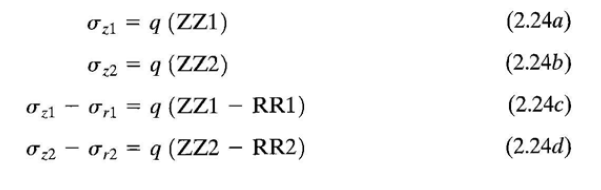 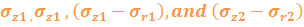 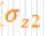 2
Yoder; E. J. and M. W. Witczak, “Principles of Pavement Design”, A Wiley- Interscience Publication, John Wiley & Sons Inc., U.S.A., 1975.
Three-Layer Systems
Steps to Solve Three-Layer System:
Step 5
Find

As shown in equations.
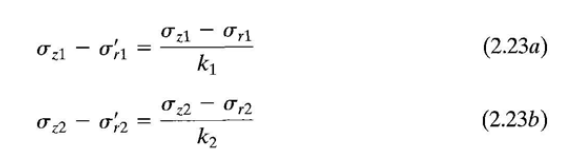 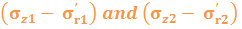 Yoder; E. J. and M. W. Witczak, “Principles of Pavement Design”, A Wiley- Interscience Publication, John Wiley & Sons Inc., U.S.A., 1975.
Three-Layer Systems
Steps to Solve Three-Layer System:
Step 6
Find

As shown in equations.
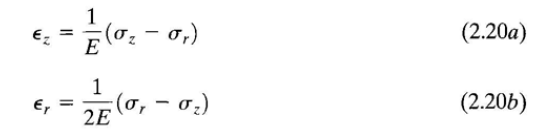 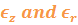 Yoder; E. J. and M. W. Witczak, “Principles of Pavement Design”, A Wiley- Interscience Publication, John Wiley & Sons Inc., U.S.A., 1975.
Three-Layer Systems
Thanks for ATTENSION
Dr.  Rana Amir Yousif   &    Dr. Abeer K. Jameel
Yoder; E. J. and M. W. Witczak, “Principles of Pavement Design”, A Wiley- Interscience Publication, John Wiley & Sons Inc., U.S.A., 1975.